Midwest
COOLING TOWERS, INC
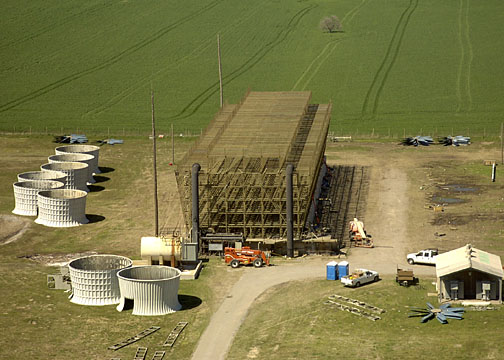 Reconstruction, Upgrade
and Repair
Reconstruction & Upgrade
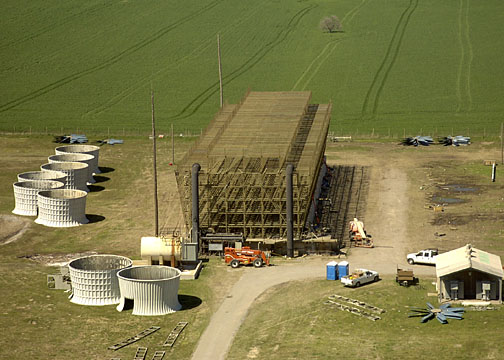 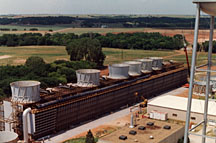 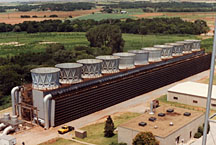 Reconstruction & Upgrade
Safety is the highest priority and we have an outstanding record
Our experienced engineering and design group can provide solutions for all your cooling tower design challenges.
An extensive manufacturing facility with over 500,000 board feet of cooling tower lumber 
Our full-time construction staff can design, manufacture, and install your project.
Reconstruction & Upgrade
Structural lumber replacement or repair
Structural lumber replacement with custom fiberglass structural shapes
Mechanical equipment repair or upgrade
Fill system replacement
Drift eliminator system replacement
Fan deck repair / replacement
Hot water basin repair / replacement
Hot water basin covers
Reconstruction & Upgrade
Crossflow distribution systems
Counterflow distribution systems
Casing and louver replacement
Experienced with all makes and models of cooling towers
Thermal performance upgrades
Complete cooling tower refurbishments
Reconstruction Sequence
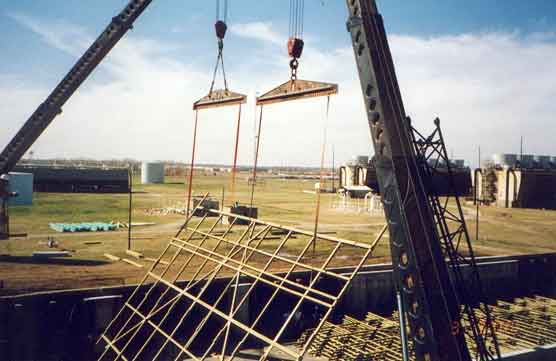 Reconstruction Sequence
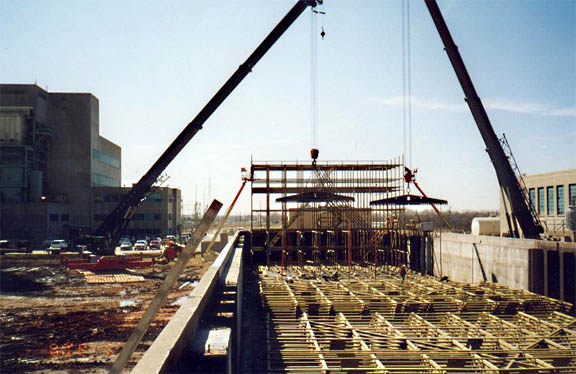 Reconstruction Sequence
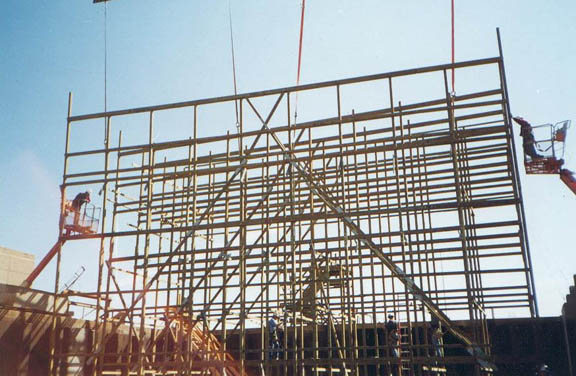 Reconstruction Sequence
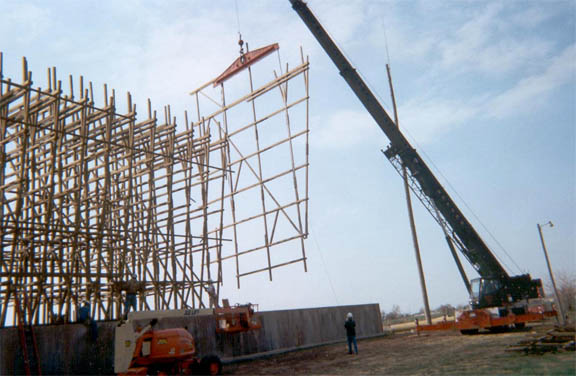 Reconstruction Sequence
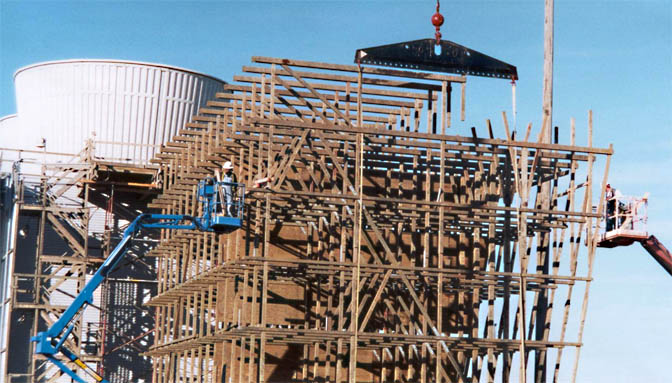 Reconstruction Sequence
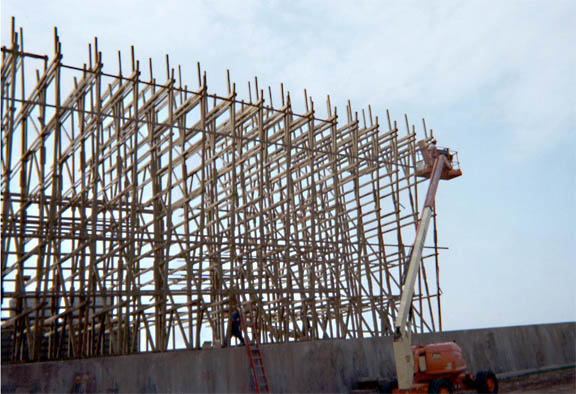 Reconstruction Sequence
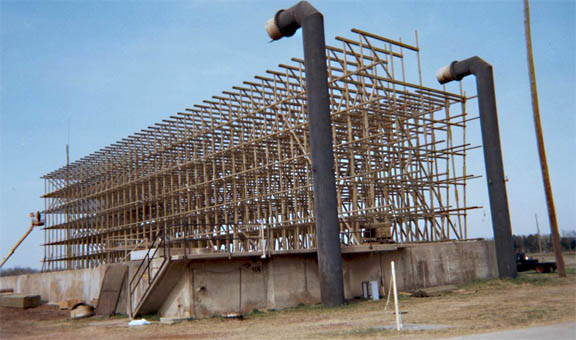 Reconstruction Sequence
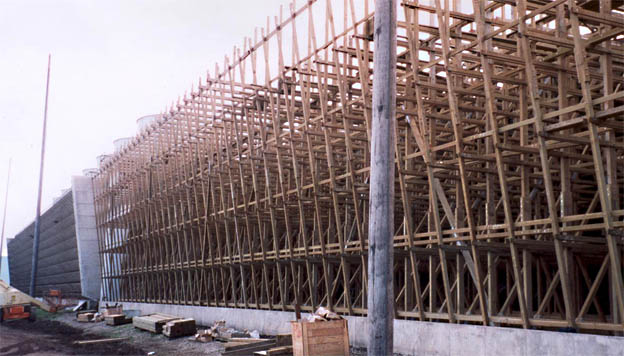 Typical Results
Before
After
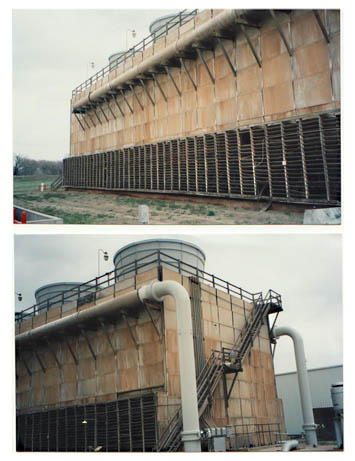 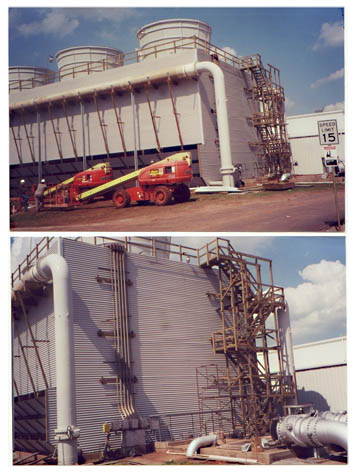 Typical Results
Before
After
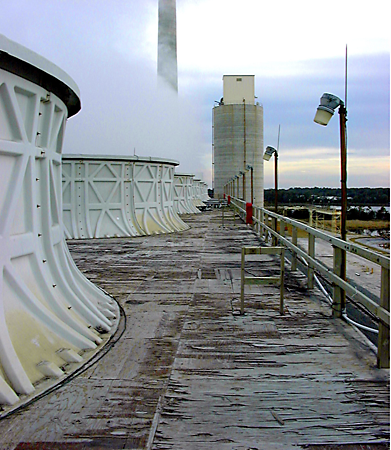 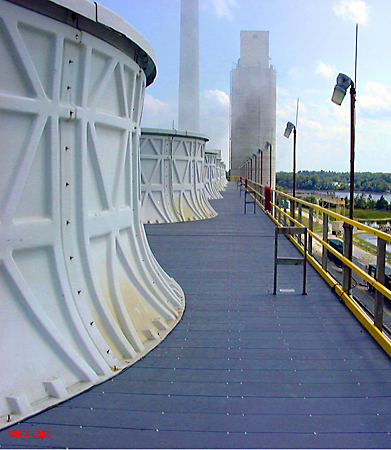 Repair & Emergency Services
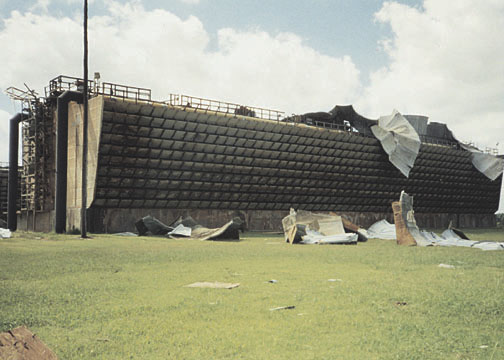 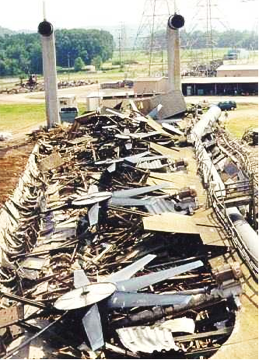 Getting you up and running is the most important thing.
Repair & Emergency Services
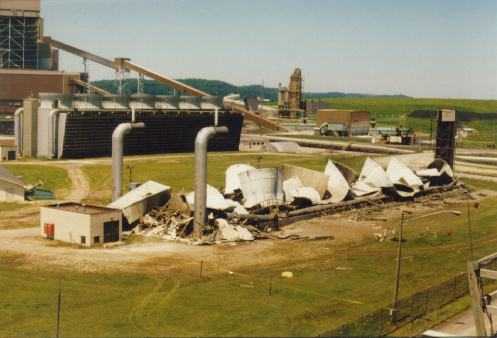 Fast, effective response.
Repair & Emergency Services
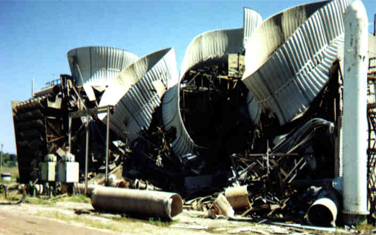 24/7 availability
Parts & Components
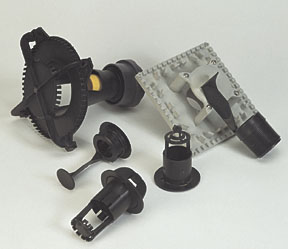 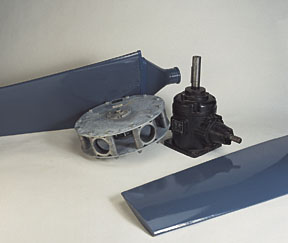 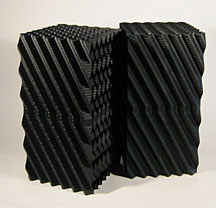 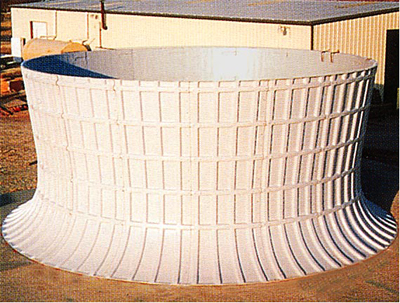 Parts & Components
High quality, reliable, low-cost alternative to expensive original equip. parts
Large selection
Compatible with virtually all models and manufacturers
Our large buying power results in cost savings passed directly to you
Parts & Components
Custom lumber fabrication and treating
Fiberglass fan stacks and distribution systems
Custom fiberglass wood replacement structural shapes
Non-skid fiberglass fan deck and hot water basins
Parts & Components
Corrugated FRP casing and louvers
Fans and assemblies, gears, speed reducers, drive shafts, couplings, motors, supports
Flow control valves, nozzles, grommets
Fill and drift eliminators
Hardware, brace connectors, base  anchors
Midwest
COOLING TOWERS, INC
Corporate Office:  Chickasha, OKTel  405.224.4622    Fax  405.224.4625

www.mwcooling.comsales@mwcooling.com